S02.05.12  - Mission to Write!
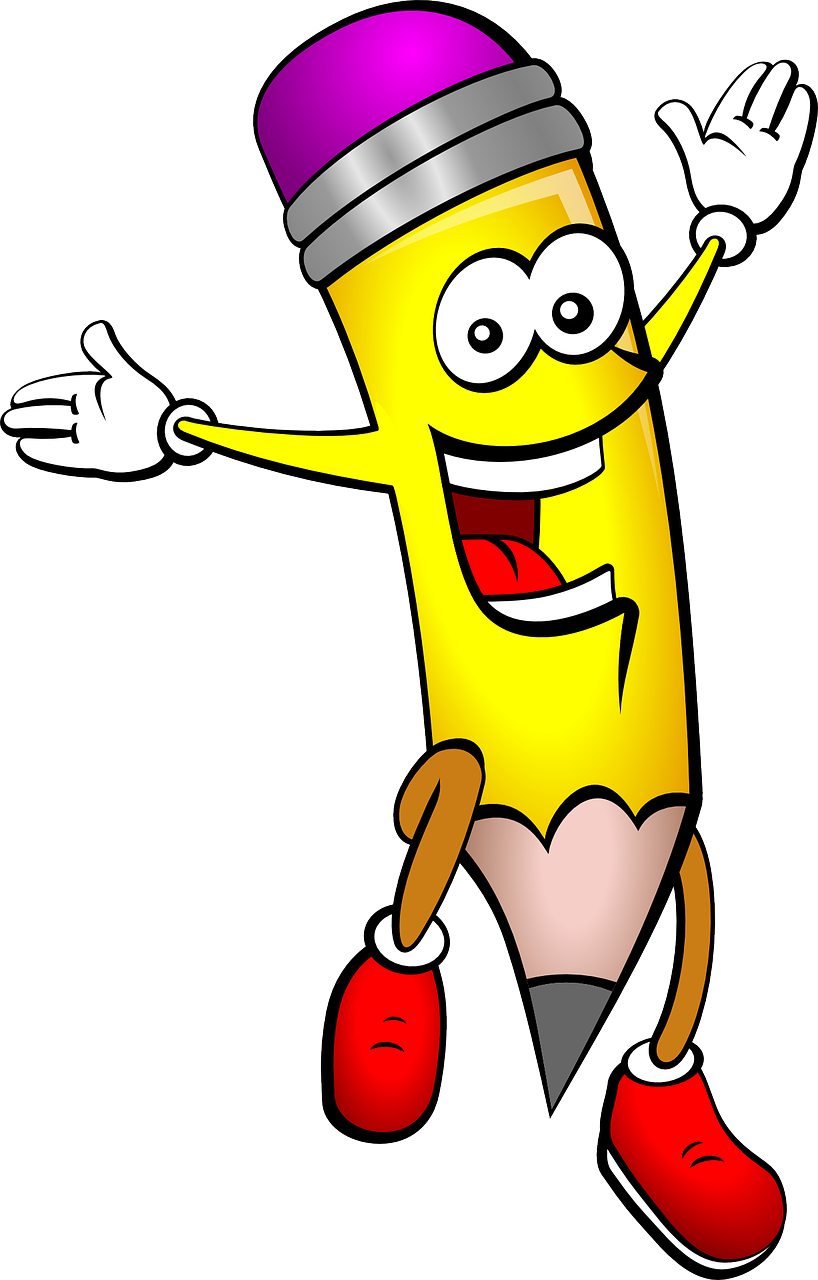 Learn about extinct animals.
Create a fact-file from the choice of extinct animals below.  You should do research in books and on the internet and make your fact-file neat with pictures and writing.
Dodo
Pterodactyl
Tyrannosaurus Rex
Sabre-Tooth Tiger
Woolly Mammoth
Sea Cow
Extinct animal chosen:
When did I live?
Where did I live?
Picture of me:
What did I eat?
How did I become extinct?
Length:
Weight:
Lifespan:
Are any modern-day animals like me?
Developing Experts Ltd. Copyright 2018 All rights reserved.